Geometria descrittiva dinamica
Indagine insiemistica sulla doppia proiezione ortogonale di Monge
COMPENETRAZIONE  DI  SOLIDI  A  FACCE  E  DI  ROTAZIONE
COMPOSIZIONE  CON  5  SOLIDI: CILINDRO, CONO, SFERA, CUBO E PRISMA TRIANGOLARE
Indice
Il disegno di copertina
 è stato eseguito 
nell’a. s. 1993/94

da Iezzi Iolanda
della classe 3 B

dell’ Istituto Statale d’Arte «G. Mazara» di Sulmona

per la materia 
«Disegno geometrico e architettonico»
 del vecchio ordinamento 

Insegnante:
 Prof. Elio Fragassi
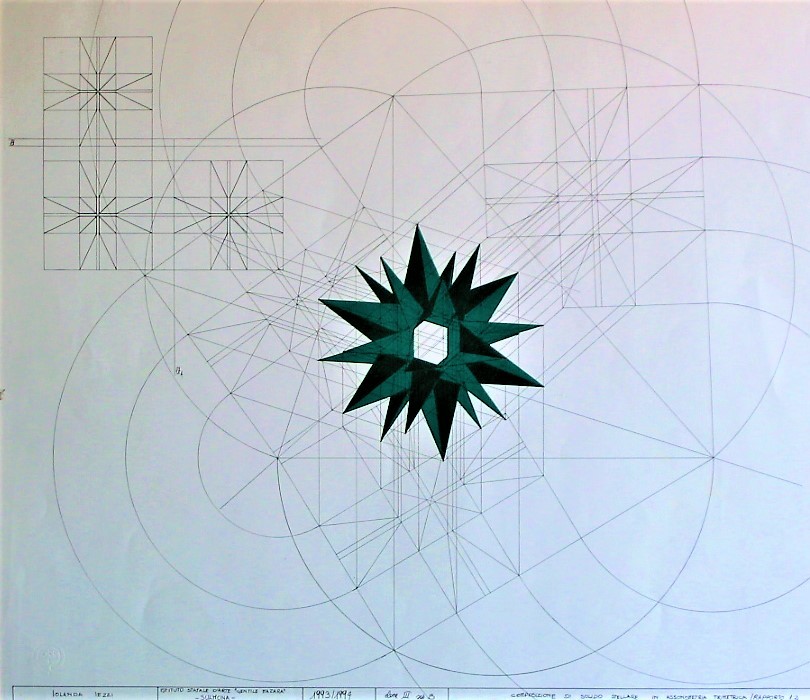 1
Solidi della composizione
Compenetrazione tra cubo e cilindro
2
Compenetrazione tra cubo e prisma
3
4
Compenetrazione tra cono e cubo
5
Compenetrazione tra cono e prisma
Compenetrazione tra cilindro e sfera
6
7
Sintesi dei risultati delle compenetrazioni
8
Immagine di sintesi della composizione
Per accedere alle pagine selezionare il numero
Il materiale può essere riprodotto citando la fonte
Autore   Prof. Arch. Elio Fragassi
Torna a indice
GEOMETRIA DESCRITTIVA DINAMICA – COMPENETRAZIONE DI SOLIDI (DATI)
La composizione prende in considerazione i seguenti solidi
Sfera tangente al piano p1
Cilindro collocato nello spazio del diedro con l’asse parallelo a p1 ed obliquo a p2
Cubo con la faccia di base unita a p1 mentre le facce laterali sono in posizione obliqua rispetto p2
lt
Prisma triangolare con una faccia unita a p1, l’asse parallelo a p1 ed obliquo a p2
Cono retto circolare con la base unita a p2 e l’asse perpendicolare a questo semipiano
Torna a indice
GEOMETRIA DESCRITTIVA DINAMICA – COMPENETRAZIONE DI SOLIDI (1)
Iniziamo la ricerca prendendo in esame il cubo e il cilindro
t2a
Immaginiamo di far appartenere la faccia del cubo che taglia il cilindro dal piano proiettante a(t1a; t2a)
All’ellisse in scorcio totale su p1 corrisponde l’ellisse in scorcio parziale su p2
D’’
B’’
Parte virtuale dell’ellisse
La stessa considerazione può essere fatta per l’altra faccia del cubo
t2b
Pensando al cilindro indefinito possiamo immaginare di estenderlo come nel disegno
A’’
C’’
lt
Immaginiamo che la faccia del cubo che taglia il cilindro appartenga al piano proiettante b(t1b; t2b)
t1b
Si determinerà un’ellisse in parte reale e in parte virtuale sia su p1 che su p2
Le due ellissi si intersecheranno sullo spigolo del cubo nei punti A(A’;A’’) e B(B’;B’’)
º
B’
A’
Parte virtuale dell’ellisse
D’
º
C’
Il segmento C(C’;C’’) e D(D’;D’’) sulla  base del cilindro dividerà la parte reale da quella virtuale dell’ellisse  relativa al piano b
Estensione del cilindro
t1a
Torna a indice
GEOMETRIA DESCRITTIVA DINAMICA – COMPENETRAZIONE DI SOLIDI (2)
Prendiamo in considerazione i due solidi a facce: il cubo e il prisma triangolare
t2a
Anche in questo caso immaginiamo di far appartenere la faccia del cubo a piani proiettanti
t2g
Facciamo appartenere la faccia laterale del cubo al piano proiettante a(t1a;t2a)
Questo piano intersecherà la faccia posteriore del prisma individuando gli estremi del segmento A(A’;A’’) e B(B’;B’’)
B’’
H’’
E’’
Lo stesso piano a taglierà la faccia anteriore del prisma  tra i punti B(B’;B’’) e C(C’;C’’) che appartiene al lato inclinato della base del prisma
X’’
C’’
Y’’
lt
D’’
G’’
A’’
F’’
La stessa procedura  può essere applicata sia al piano b che al piano g
t1b
Il pian b taglierà la base del prisma nei punti E(E’;E’’) e F(F’;F’’) e la faccia laterale nei punti E(E’;E’’) e D(D’;D’’)
A’
G’
Y’
H’
Il piano g determinerà sulla faccia posteriore del prisma il segmento G(G’;G’’) e H(H’;H’’)
t1g
B’
Il piano a interseca i piani b e g sugli spigoli del cubo definendo, così, i punti di verifica X(X’;X’’) e Y(Y’;Y’’) come intersezione di tre segmenti di rette
º
E’
F’
X’
C’
t1a
D’
GEOMETRIA DESCRITTIVA DINAMICA – COMPENETRAZIONE DI SOLIDI (3)
Torna a indice
Analizziamo ora la compenetrazione tra il cono e il cubo
t2g
t2b
¥
Definito il piano orizzontale a(t1a;t2a), contenente la faccia superiore del cubo, ribaltiamo il cono su p2  in modo da individuare lo scorcio totale del ramo dell’iperbole
(a// asse) di sezione su p2 il punto massimo
M((M’’);M’;M’’) e la sua curva su p1
A’’
t2a
M’’
(M’’)
C’’
V’’
(V’’)
Per la faccia posteriore del cubo tracciamo
il piano b(t1b;t2b) che taglierà il cono 
secondo l’ellisse in scorcio totale su p1 
e lo scorcio parziale su p2
B’’
Per la faccia anteriore del cubo conduciamo il piano g(t1g;t2g)
lt
In questo caso per definire la curva di compenetrazione tra i due solidi utilizziamo
la procedura di ricerca delle intersezioni
tra le generatrici del cono e il piano g contenente la faccia del cubo
A’
B’
º
Si verifica come questa curva e l’ellisse del
piano b si intersechino nei punti A(A’;A’’) 
e B(B’;B’’) appartenenti allo spigolo del cubo
C’
t1b
M’
Una ulteriore verifica grafica si realizza con il punto C(C’;C’’) intersezione tra la curva del piano g e l’iperbole del piano b
t1g
V’
Torna a indice
GEOMETRIA DESCRITTIVA DINAMICA – COMPENETRAZIONE DI SOLIDI (4)
Cerchiamo, ora, la compenetrazione tra il cono e il prisma a base triangolare
Come metodo operativo immaginiamo di sezionare contemporaneamente i due solidi con un piano a(t1a;t2a) frontale che indichiamo con a1, a2, a3, a4, a5
¥
Il piano di sezione darà origine ad una circonferenza per quanto concerne il cono e ad una spezzata per quanto attiene il prisma
Appartenendo allo stesso piano i punti d’intersezione tra queste figure definiscono il luogo geometrico della compenetrazione
lt
Per i piani a1 e a5 non si verifica l’intersezione tra la circonferenza del cono e la spezzata del prisma, quindi, i solidi non si compenetrano
Per i piani a2, a3, a4 si verifica l’intersezione tra la spezzata del prisma e la circonferenza del cono in due punti distinti appartenenti ai due rami delle spezzate che giacciono sulle facce laterali del prisma
a5
a4
a3
a2
a1
Collegando, opportunamente, questi punti si ottengono due curve che, a loro volta, s’intersecano sullo spigolo del prisma
Torna a indice
GEOMETRIA DESCRITTIVA DINAMICA – COMPENETRAZIONE DI SOLIDI (5)
E per concludere l’indagine prendiamo in esame il cilindro e la sfera
Anche in questo caso utilizziamo un piano frontale
 a(t1a;t2a) indicato come a1, a2, a3 …a8
¥
Per ogni posizione del piano a si definiranno per la sfera una circonferenza ed una ellisse per il cilindro
Queste due figure si intersecheranno in due punti distinti che rappresentano i luoghi delle compenetrazioni come sviluppato di seguito
Piano in posizione a1
Piano in posizione a2
lt
Piano in posizione a3
Piano in posizione a4
a1
a2
Piano in posizione a5
a3
a4
Piano in posizione a6
a5
Piano in posizione a7 simmetrico di a5
a6
Piano in posizione a8
a7
a8
a9
Piano in posizione a9 simmetrico di a4
Si noti come le figure del piano a9 siano distinte
Collegando questi punti sia su p1 che su p2 si otterranno le curve di compenetrazione tra i due solidi di rotazione
Torna a indice
GEOMETRIA DESCRITTIVA DINAMICA – COMPENETRAZIONE DI SOLIDI (6)
Completate le ricerche tra i vari solidi possiamo passare a riunire  i diversi risultati nell’immagine sintetica della composizione specificando le varie curve risultanti
Compenetrazioni su p2
Compenetrazione tra cilindro e sfera
Compenetrazione tra cono e cubo
Compenetrazione tra cilindro e cubo
Compenetrazione tra prisma e cono
lt
Compenetrazione tra prisma e cubo
Compenetrazioni su p1
Compenetrazione tra cilindro e sfera
Compenetrazione tra cilindro e cubo
Compenetrazione tra cono e cubo
Compenetrazione tra prisma e cono
Compenetrazione tra prisma e cubo
Torna a indice
GEOMETRIA DESCRITTIVA DINAMICA – COMPENETRAZIONE DI SOLIDI (7)
Eliminate tutte le parti nascoste il risultato della composizione si presenta, con l’aiuto della campitura dinamica, come nel disegno a fianco
Sfera
lt
Cilindro
Cubo
Prisma
Cono
Torna a indice
Per maggiore completezza ed approfondimento degli argomenti si può consultare il seguente sito

https://www.eliofragassi.it/